The Aging and Disability Resource Consortia
(ADRC)
in
Massachusetts









The Massachusetts Aging & Disability Consortia is a partnership between the Executive Office of 
   Elder Affairs (EOEA) and the Massachusetts Rehabilitation Commission (MRC)
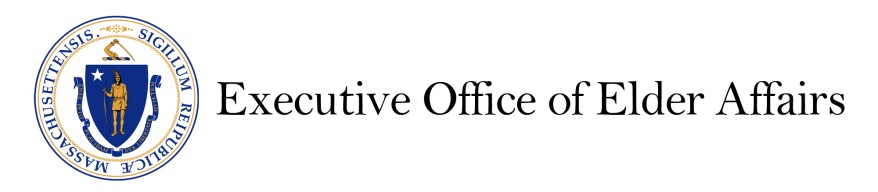 1
2/17/2017
Why ADRCs?
2
Approximately, 11 million Americans need some form of Long Term Services and Supports (LTSS) each year

About 70% of all people now turning age 65 will need LTSS at some point during their life.
 
During the next 20 years 10,000 people per day will turn 65. ADRCs provide them information and support as they consider health care plans and healthy aging options.
2/17/2017
Why ADRCs?
3
In response to this challenge the Administration on Aging (AoA), now part of the Administration of Community Living(ACL), and the Centers for Medicare and Medicaid Services (CMS) came together in 2003 to create 
“one-stop-shop”

This initiative, the ADRC Program, is designed to provide consumers with “visible and trusted” sources of information, one-on-one options counseling, and streamlined access to LTSS.
2/17/2017
Why ADRCs
4
The ADRC Program is a “systems change” initiative.

Recognizing that no one agency or network could successfully implement a LTSS system for
 all populations and
 all payers
 without having multiple organizations at the state and local level involved. 


Many different agencies and organizations that serve or represent the interests of different LTSS populations need to be involved. 


To create for all consumers, providers and caregivers an effective 
 “No Wrong Door” system
2/17/2017
What is a No Wrong Door System
5
“No Wrong Door” systems
 consist of multiple state and community agencies,
 coordinating together to ensure 
that regardless of which agency people contact for help,
 they can access information and
receive one-on-one person centered  counseling about the options available
 across all the agencies and in their communities.
2/17/2017
Who is served?
all populations and
 all payers
ID
Community Partners/
Key Stakeholders
(Not Inclusive)
Consumers
1-800 Age Info
Protective
Services
ARCs
DD/ID Organizations
Geriatric Case Managers
Recovery Learning Communities
Community Mental Health
Family Support Organizations
Legal Services
ADRC Member Agencies
At a minimum include:
Independent Living Centers (ILCs)
Aging Services Access Points (ASAPs)
Area Agencies on Aging (AAAs)
Each ADRC may include other member agencies based on their unique region.
Housing Entities
VNA
TBI/ABI Providers
Transportation
Community Action Programs
Community Health Centers
Medical Providers
Behavioral Health Providers
Mass2-1-1
Councils on Aging
Hospitals/Acute care facilities
Schools
SHINE
State Agencies
MassOptions
SCOs/Pace
Nursing Facilities
Community Support Organizations
County, City and Town Government
Community Based Flexible Supports (DMH-CBFS)
MADIL
Assisted Living/Supportive Housing /Residential Care
Health and Social Service Providers
Veterans Support Organizations
Individuals planning for their future long terms needs
Caregivers/support persons
Individuals with disabilities across the lifespan, people 60 and over, of all incomes
6
2/17/2017
ADRC in Massachusetts
7
The Aging and Disability Resource Consortia (ADRC) is a partnership between the
 Aging Services Access Points (ASAP) 
and the 
Independent Living Centers (ILC)

Together these 11 ADRCs collaborate with partners in their communities facilitating the
 No Wrong Door  
(NWD) system 
in Massachusetts
2/17/2017
Community First and ADRCs
8
ADRCs: 

Help people transition from institutional care to live in the setting of their choice

Expand access to community-based LTSS

Improve the capacity and quality of community-based LTSS

Promote awareness of Person-Centered LTSS
2/17/2017
ADRC Partnerships in MA
9
Regardless of age, disability or income, ADRCs provide consumers with:
access to information and referral,
 Option Counseling 
assist with decision support,  
assessment for services, service authorization and planning, consumer-directed options for LTSS and community integration.

Organized into 11 geographical regions across the Commonwealth each ADRC is comprised of one ILC and one or more Aging Services Access Points.
2/17/2017
[Speaker Notes: 525 ADRCs nationally
ADRCs are not necessarily a physical place or center – but a partnership of agencies and organizations.]
Who Does an ADRC Serve?
10
All populations and all income levels
People with disabilities across the lifespan
Persons age 60 and over
Family members and caregivers
Private pay consumers (e.g. persons not eligible for public programs and/or individuals planning for their future long term care needs)
2/17/2017
AGING AND DISABILITY RESOURCE CONSORTIA   			              (ADRC)             					                                                                                                5
26 Aging Services Access Points/23 Area Agencies on Aging 
-ASAPs coordinate care management and direct services for EOEA programs. 
- Offer PCA, AFC and/or GAFC programs 
Contract for the Veterans Independence Plus Program (VD-HCBS) 
Private pay services
11 Independent Living Centers 
Consumer Controlled organizations
Cross Disability
Serve people of all ages
Technical assistance on the ADA
Outreach to under-served populations 
Training to other service providers 
Public education 
PCA
ADRCs
ADRC
Core Functions: 
    I & R
    Options Counseling
    Streamlined Access to              LTSS
   Outreach & Education 
   Person Centered 
Transitions

   Collaboration & Coordination 
      with Community Partners
ASAP/AAA Functions Supporting ADRC 
Core Functions 
I & R
Care Management 
SHINE  
Family Caregiver 
Nutrition 
Protective Services
Ombudsman 
Advocacy 
Perform clinical eligibility for nursing facility level of care
ILC Functions 
    	Supporting ADRC 
    	Core Functions 
I &R
Skills Training 
Peer Support
Advocacy 
Transition Coordination
ADRC Core Functions
12
I & R
 Options Counseling
 Streamlined Access to Long Term Service and Supports (LTSS)
  Outreach & Education 
  Person Centered Transitions
  Collaboration & Coordination with Community Partners
2/17/2017
Options Counseling
13
Options counseling is an initiative supported by the passage of the Equal Choice legislation, enacted through MGL Chapter 211 of the Acts of 2006.
 
Options Counseling is available statewide 

Through 11 regional ADRCs working in concert to ensure efficient access to long term services and supports for people regardless of age, income or disability.
2/17/2017
Options Counseling Progress
OC service provided through 11 ADRCs statewide

Trained over 300 Counselors since 2008

ADRCs cross-train at the local level to collaborate and educate one another about resources

Currently, serve over 5,000 individuals annually 

Active national presence through continued work with ACL and CMS to strengthen and refine the model and enhance training
2/17/2017
What are the Benefits of an ADRC and OC?
15
Uses a “No Wrong Door” approach
Encourages and supports collaboration across agencies and programs on behalf of consumers
Empowers consumers with information, resources and support to access what they need
Enhances individual choice
Reaches under and un-served populations
2/17/2017
16
Thank you 

Marylouise Gamache
ADRC Coordinator
Marylouise.gamache@state.ma.us
Connect to your local ADRC member through 
MassOptions
1-844 422-6277
Or
MassOptions.org
2/17/2017
Questions
17
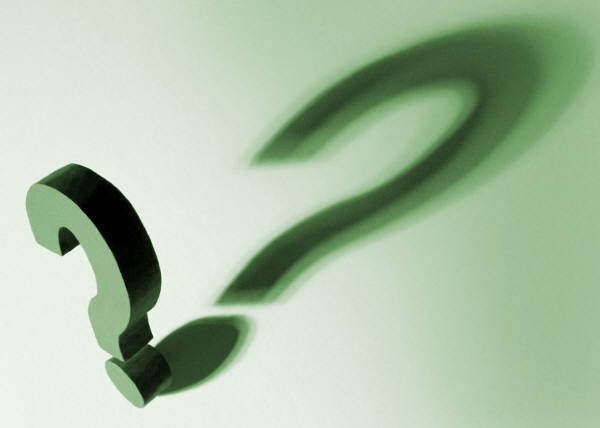 2/17/2017